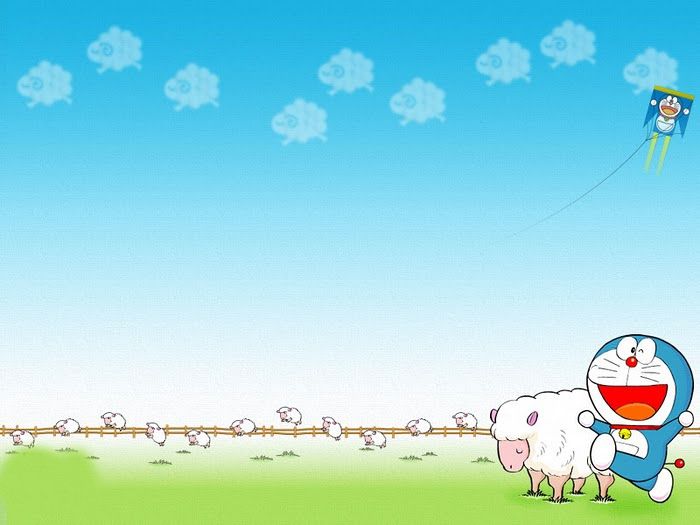 CHÀO MỪNG CÁC CON
ĐẾN VỚI TIẾT HỌC
Toán
Luyện tập (49)
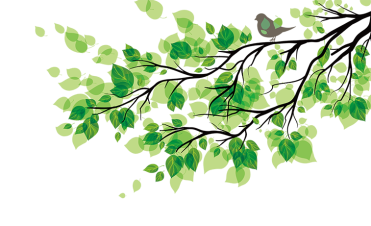 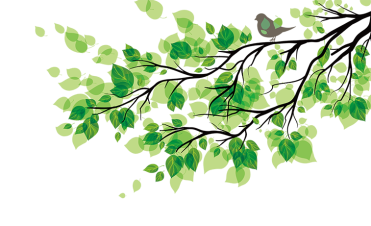 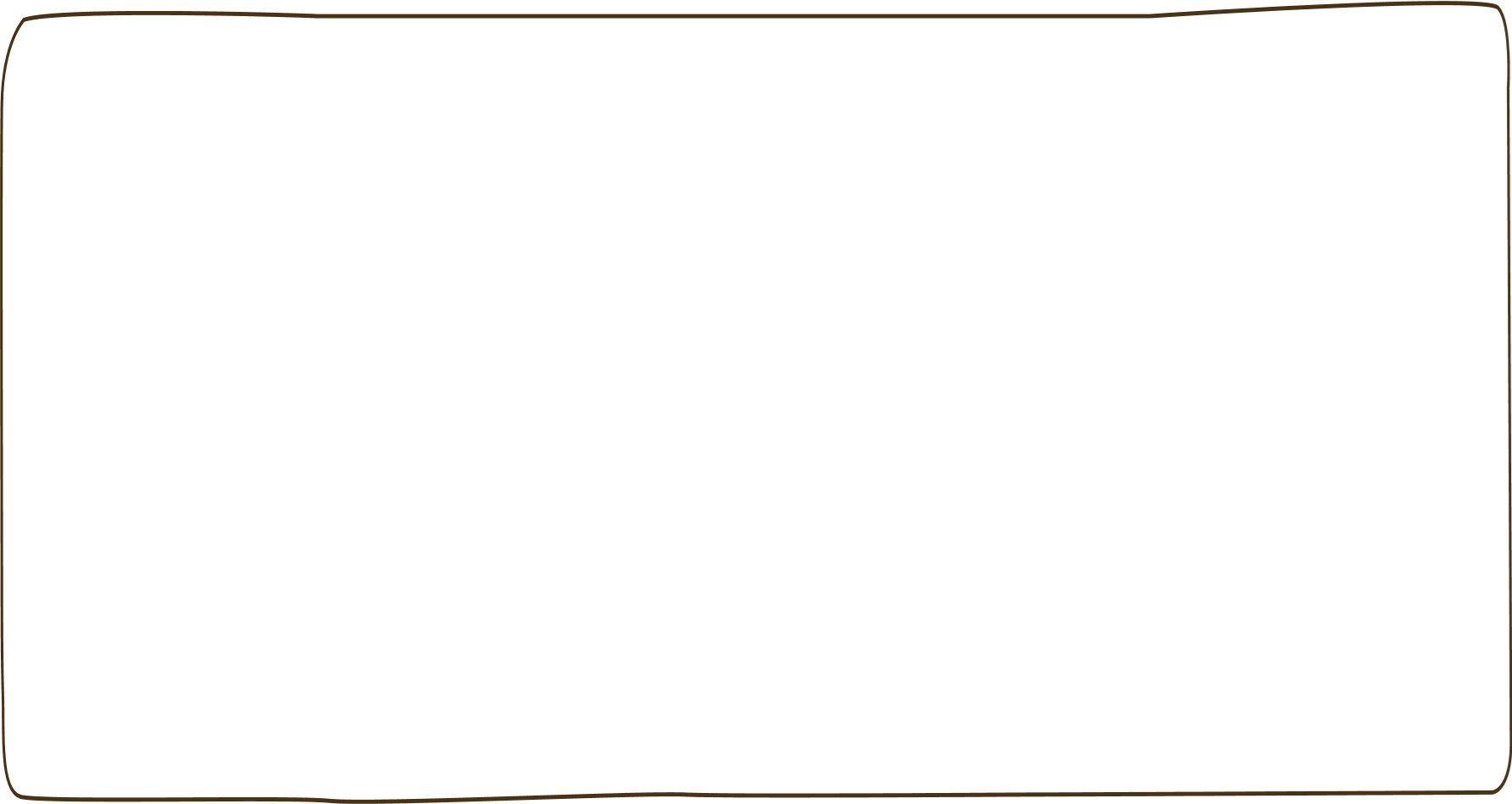 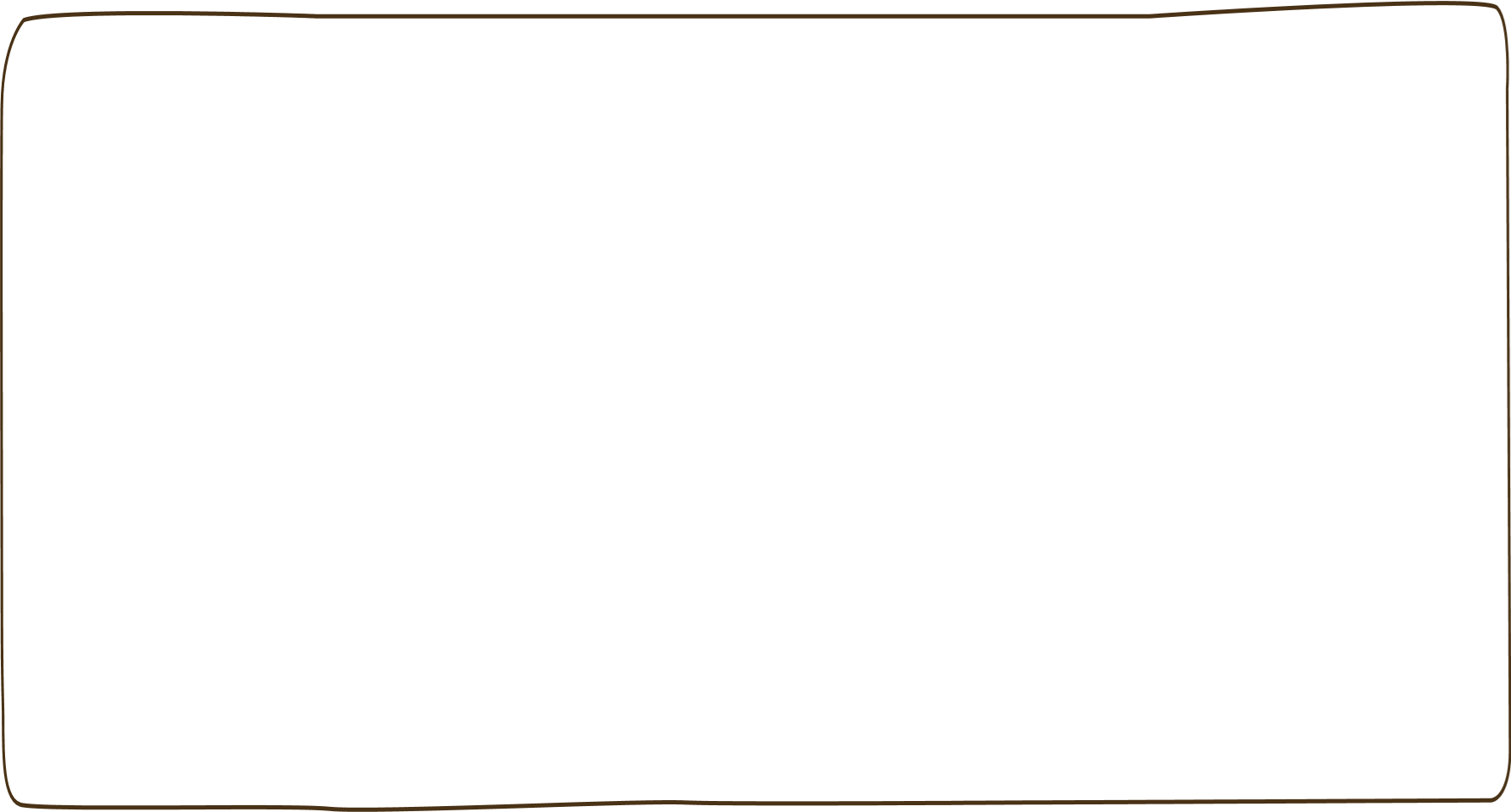 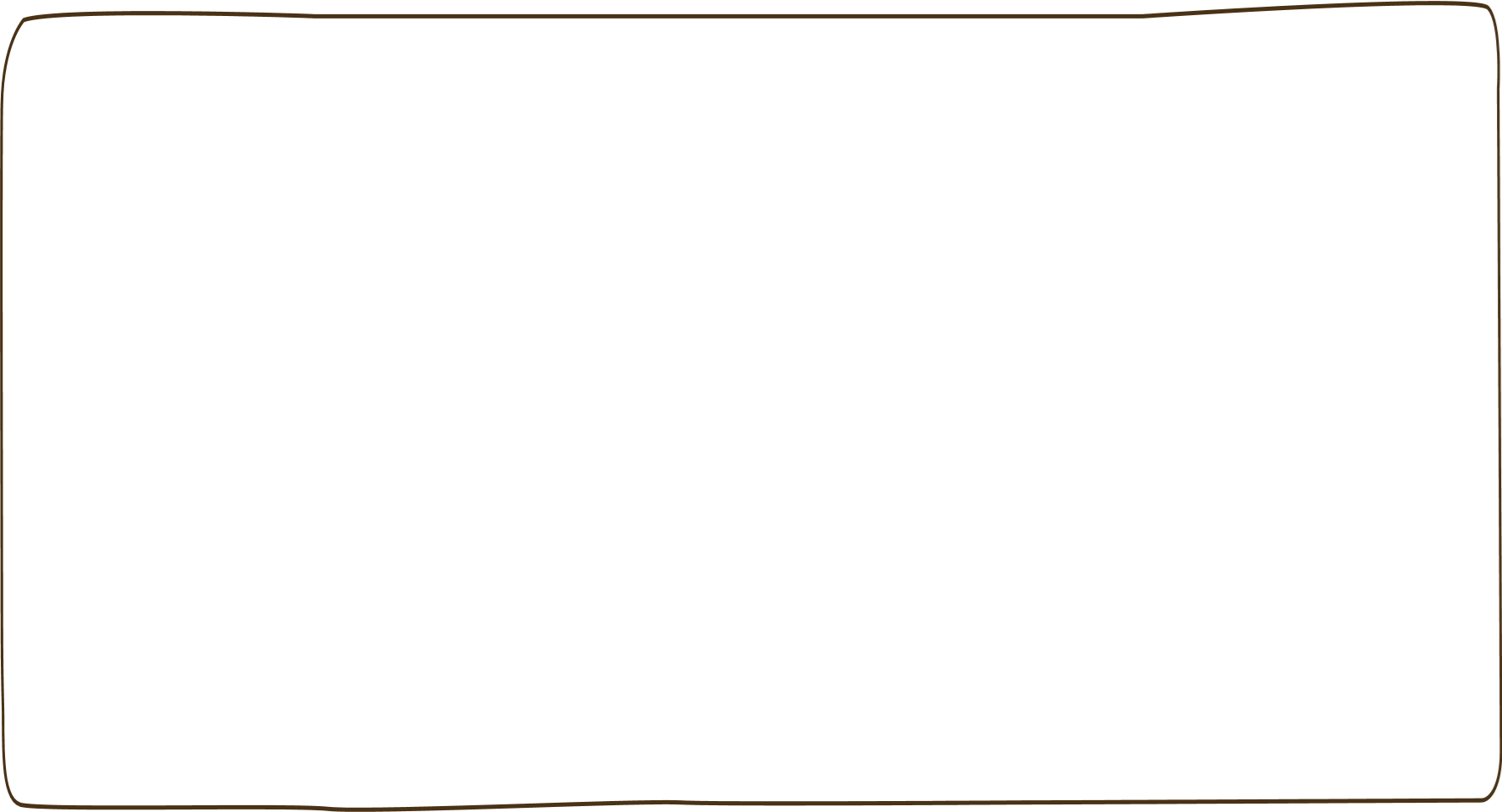 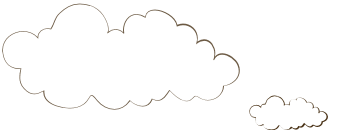 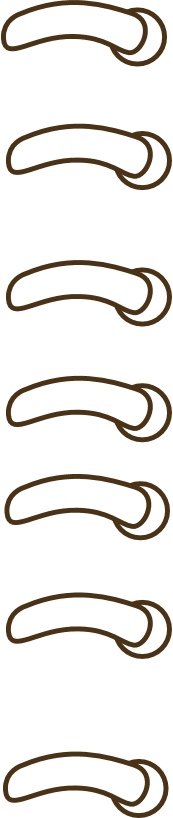 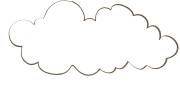 Yêu cầu cần đạt
Luyện tập, phân biệt được  2 dạng toán có lời văn đã học: Bài toán về nhiều hơn; Bài toán về ít hơn.
Vận dụng kiến thức đã học vào thực tế cuộc sống hàng ngày.
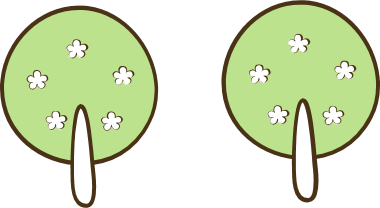 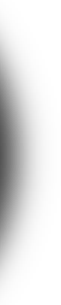 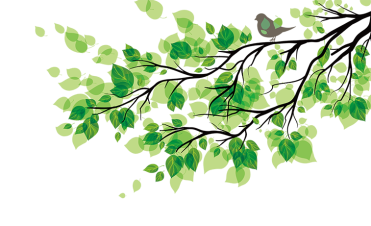 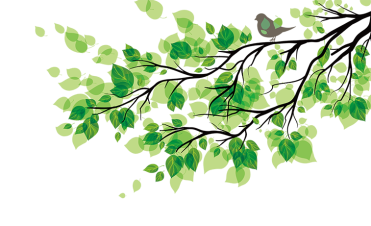 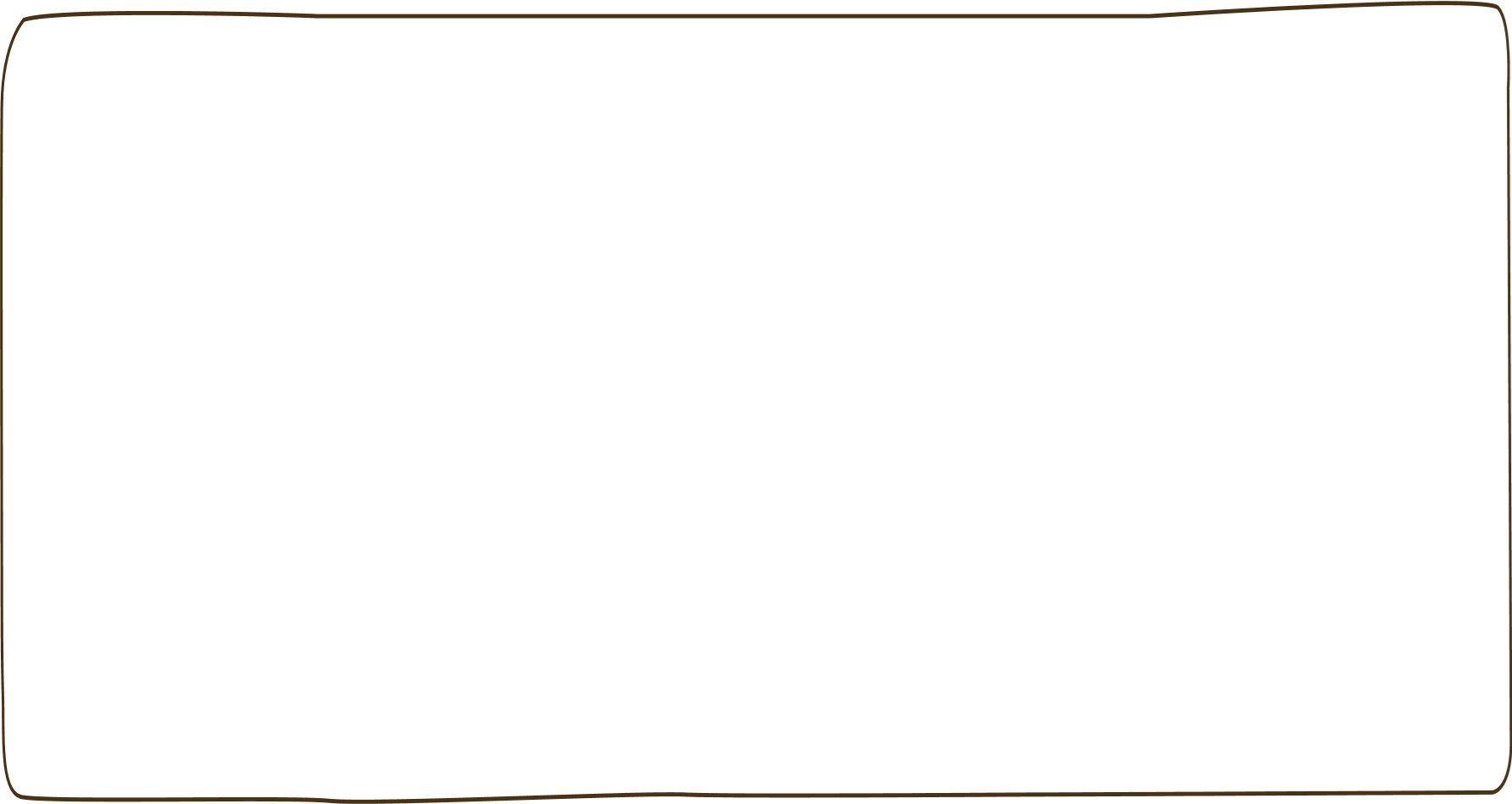 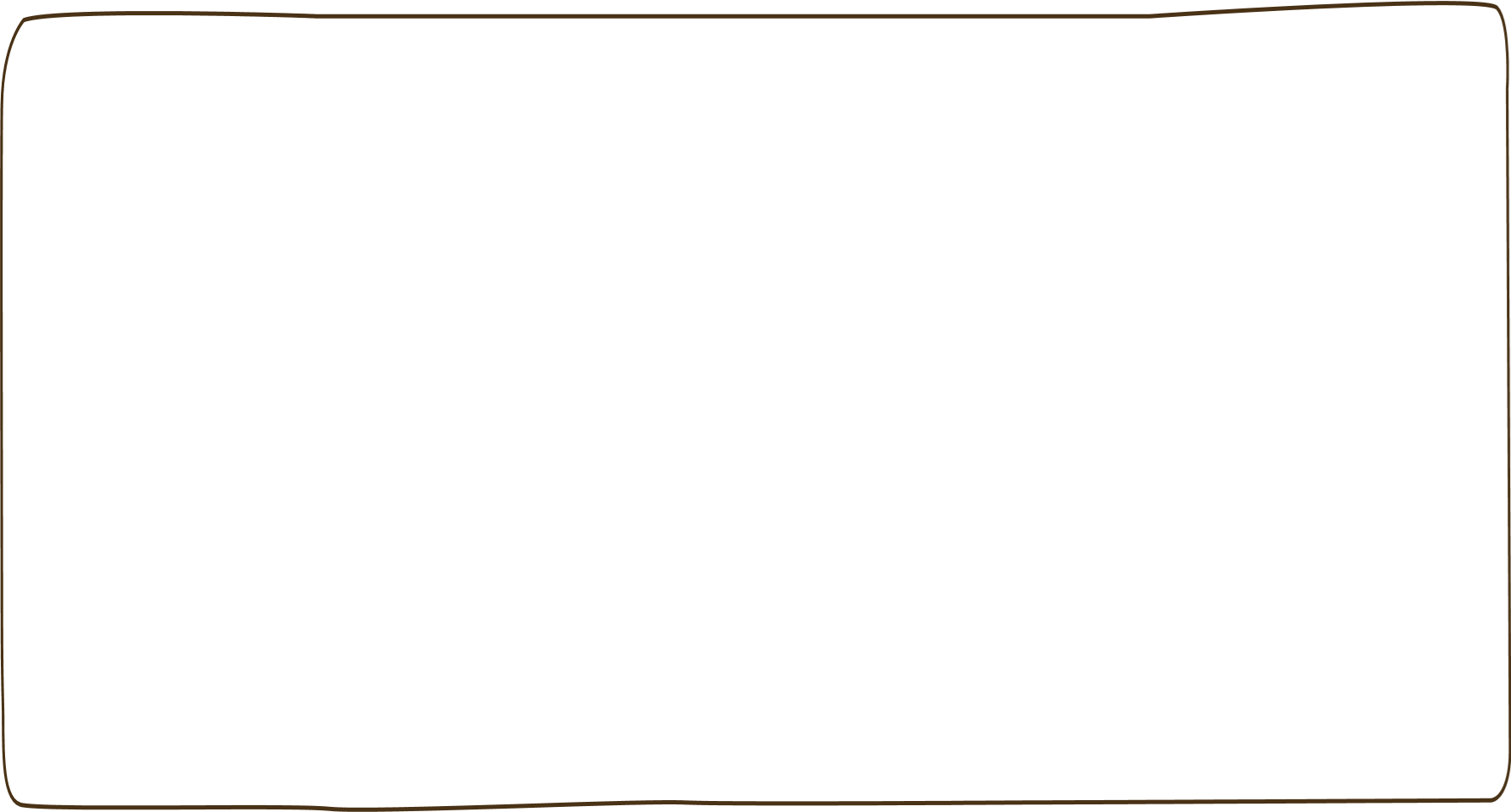 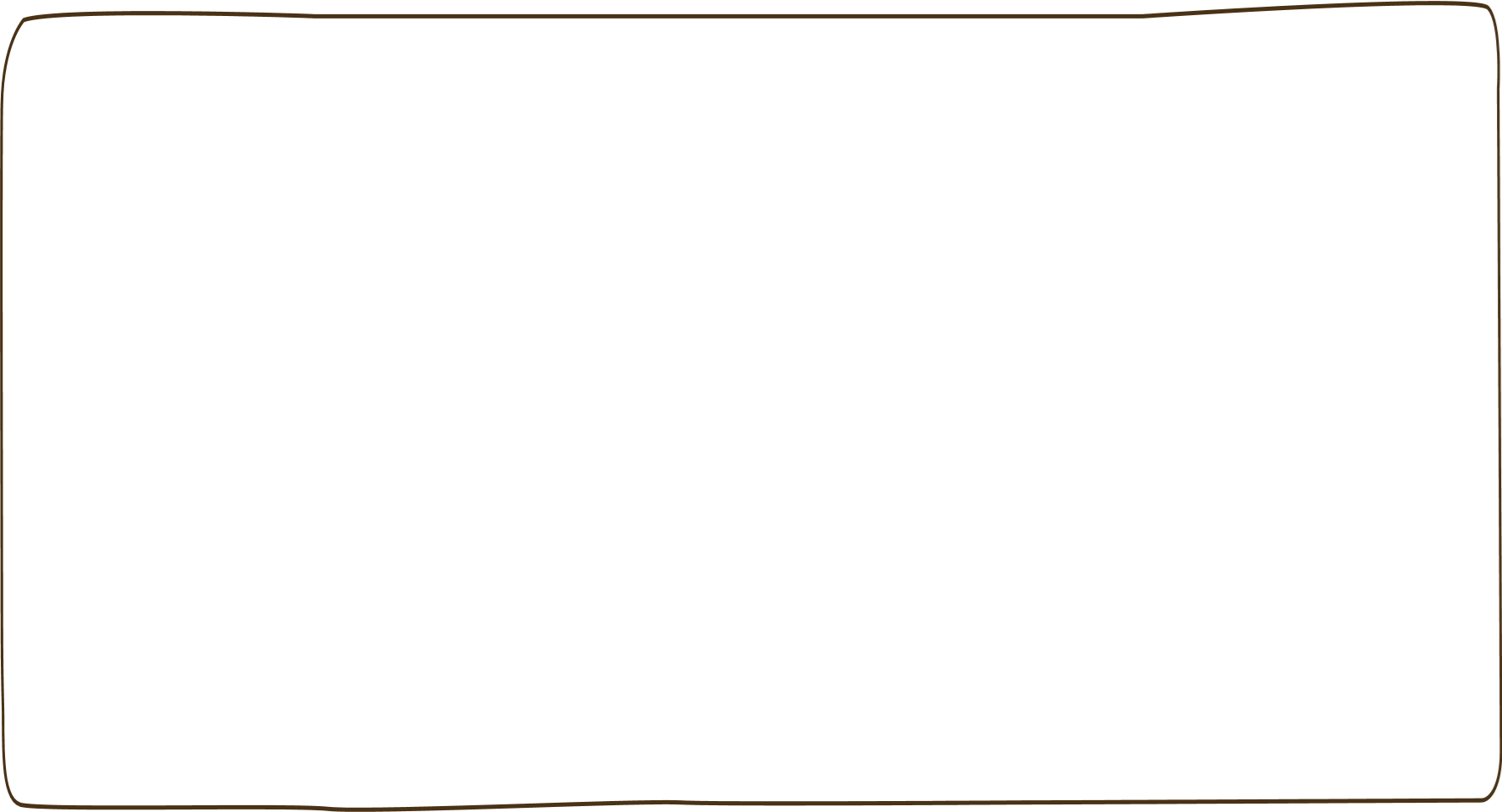 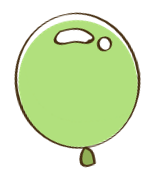 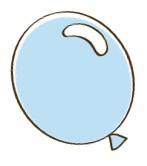 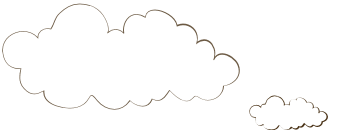 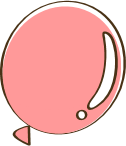 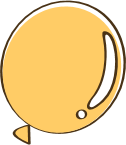 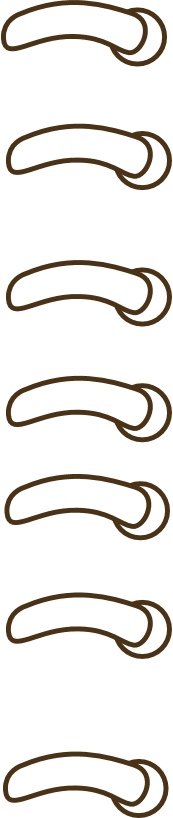 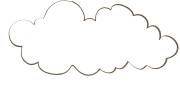 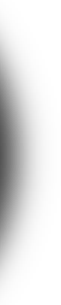 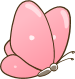 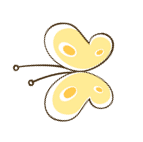 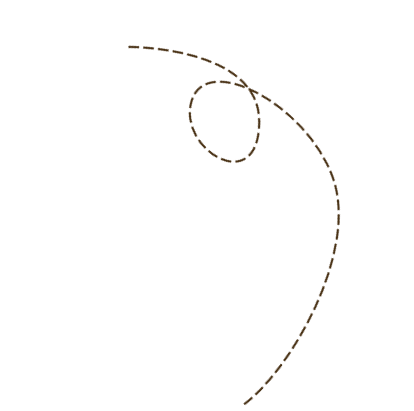 Khởi động
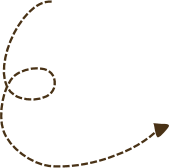 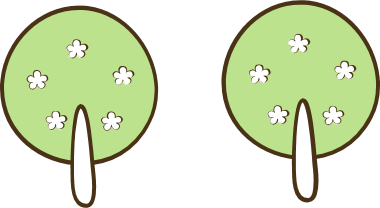 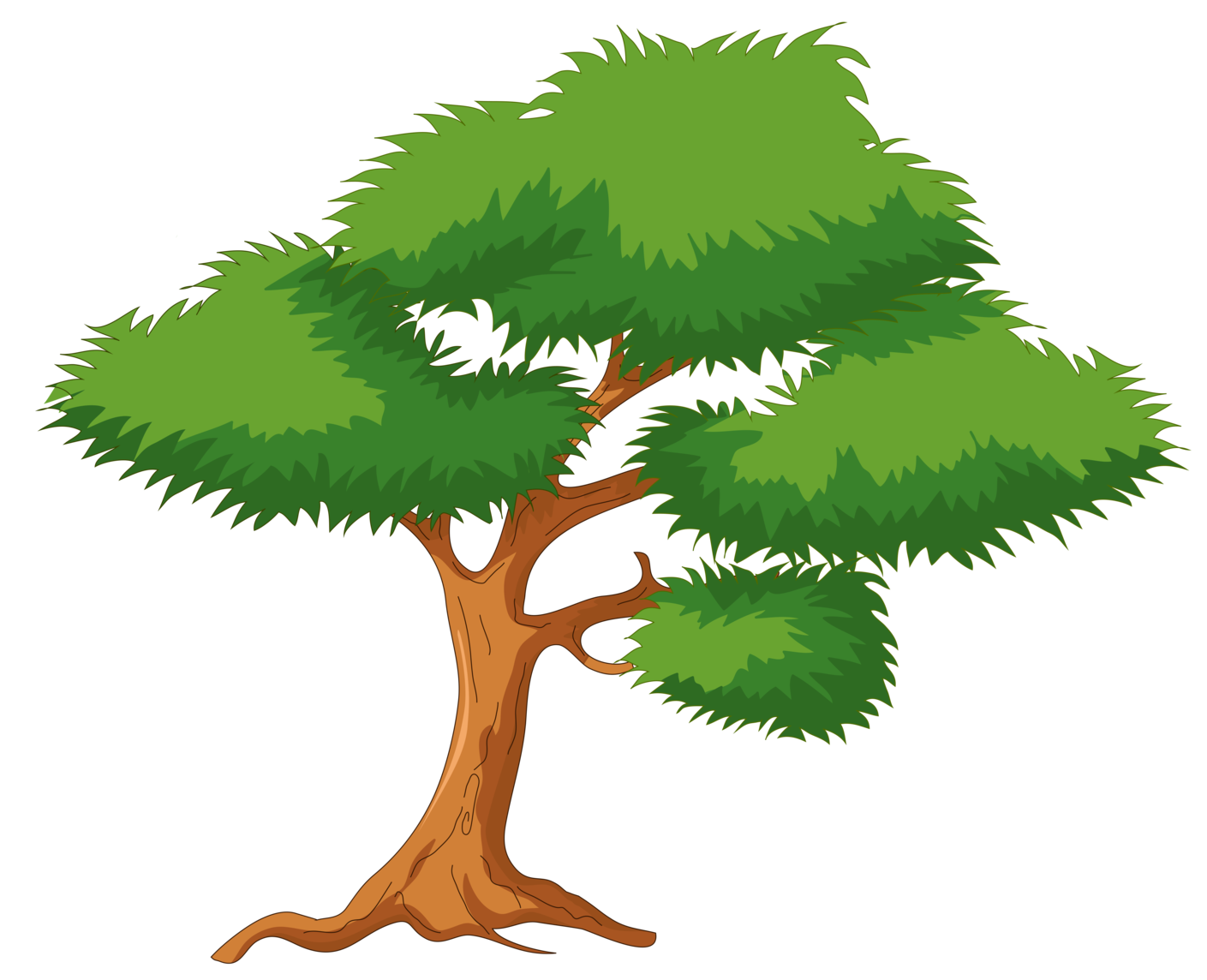 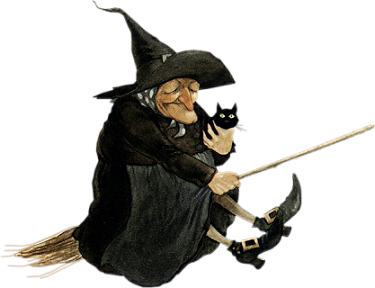 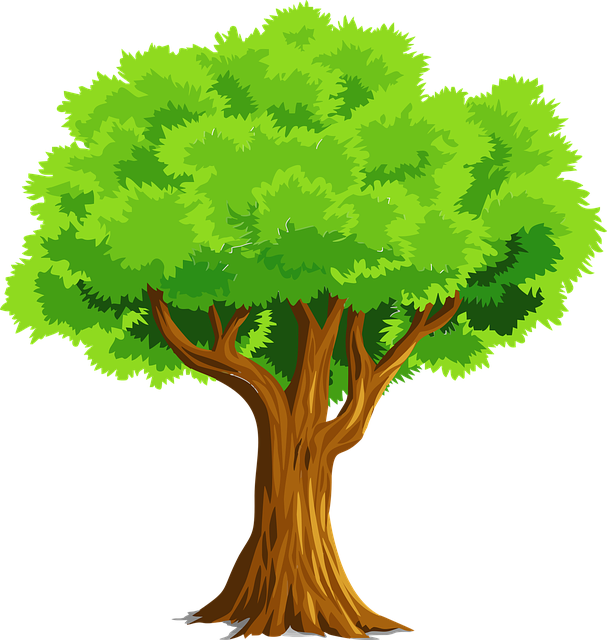 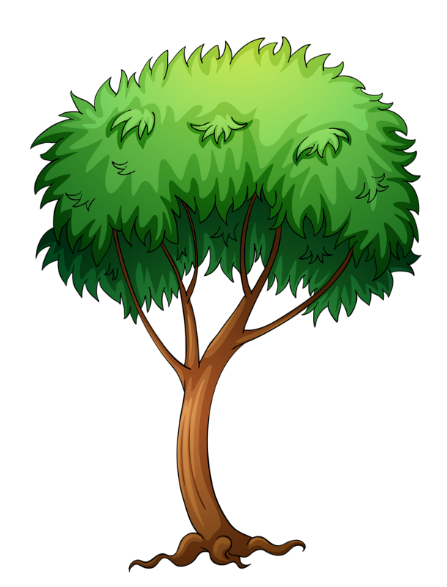 Trò chơi
GIẢI CỨU BẠCH TUYẾT
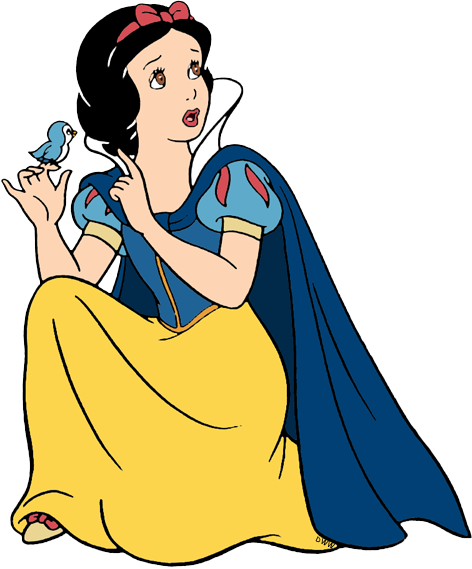 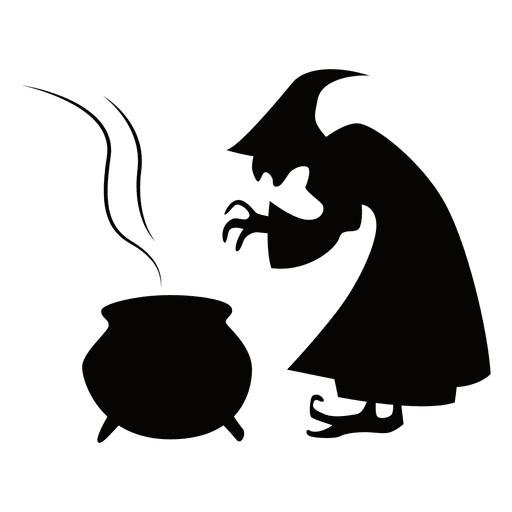 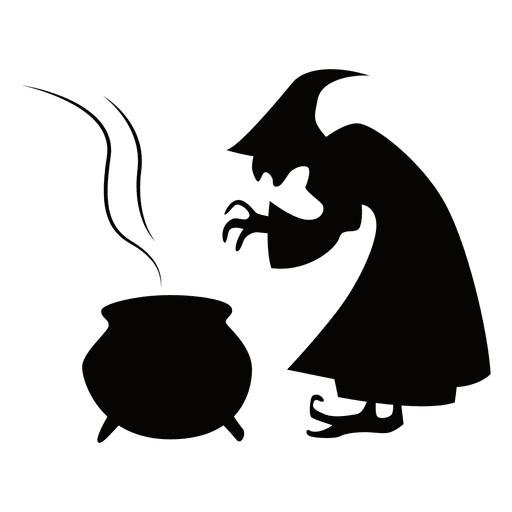 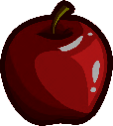 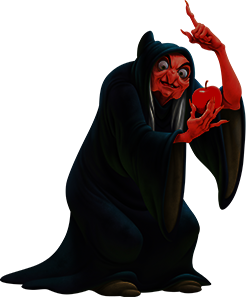 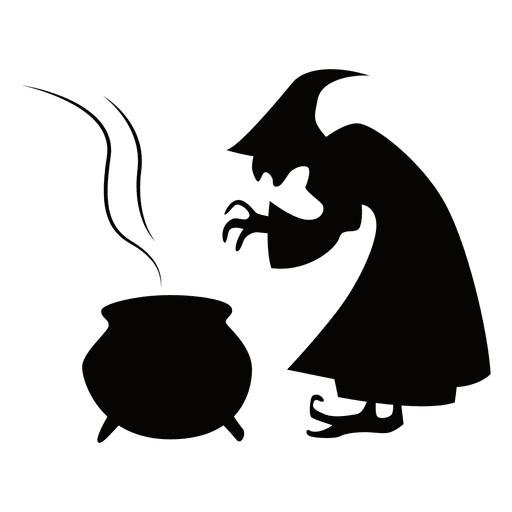 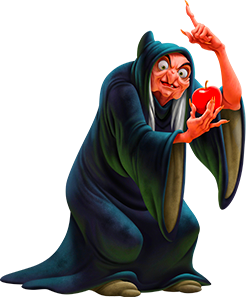 Nếu Bạch Tuyết không còn nữa, ta sẽ là người đẹp nhất thế gian!
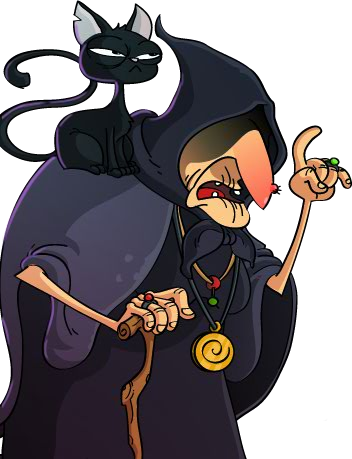 Gọi Bạch Tuyết vào đây cho ta!
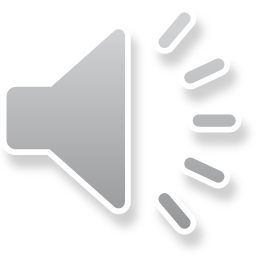 Chỉ có một trái không có độc. Ngươi hãy chọn đi!
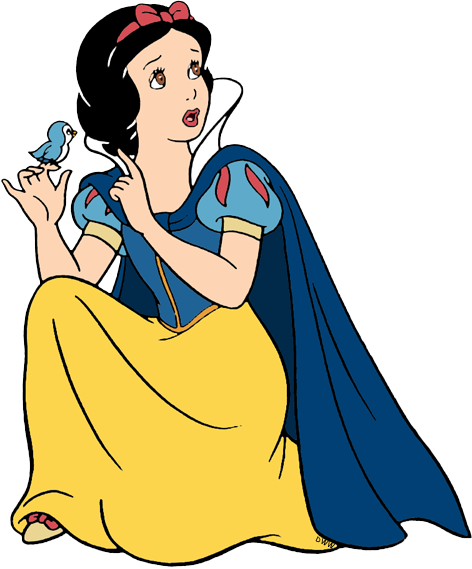 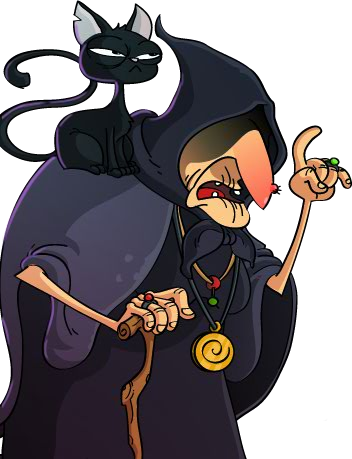 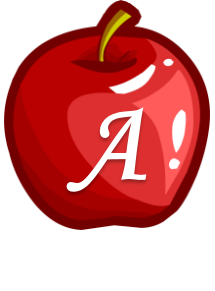 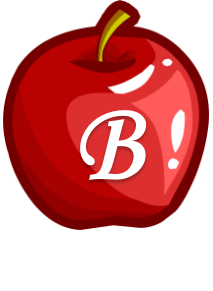 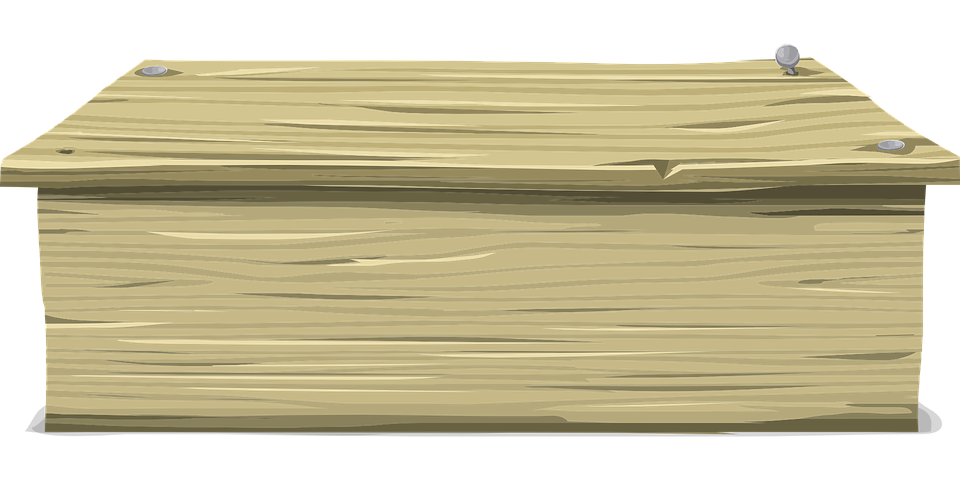 Chơi
14 - 8 =
A. 6
B. 7
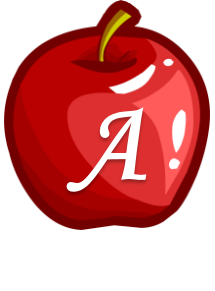 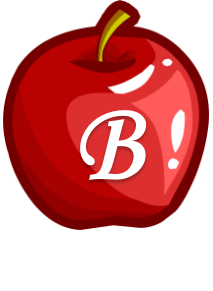 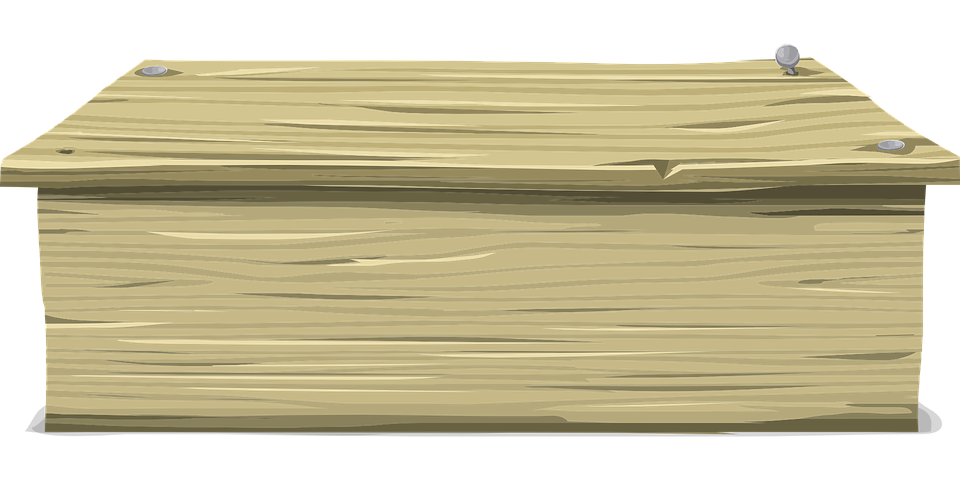 Ngày hôm sau …
4 + 15 =
A. 18
B. 19
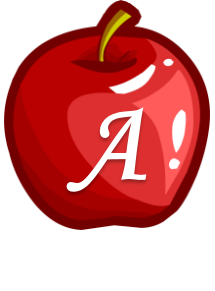 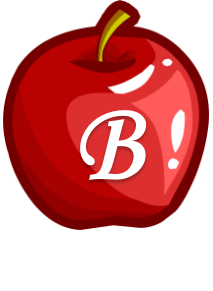 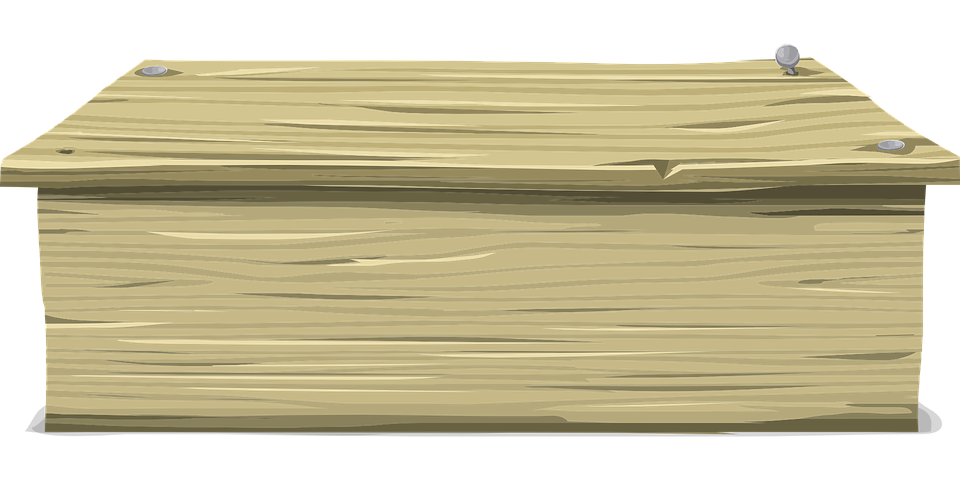 Ngày hôm sau …
Bài toán 1. Bà năm nay 65 tuổi, Dũng kém bà 50 tuổi. Hỏi năm nay Dũng bao nhiêu tuổi?
B. Bài toán về ít hơn
A. Bài toán về nhiều hơn
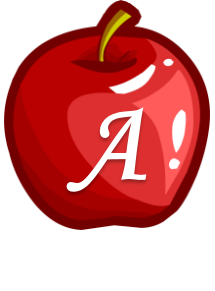 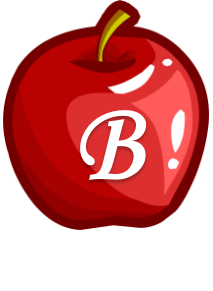 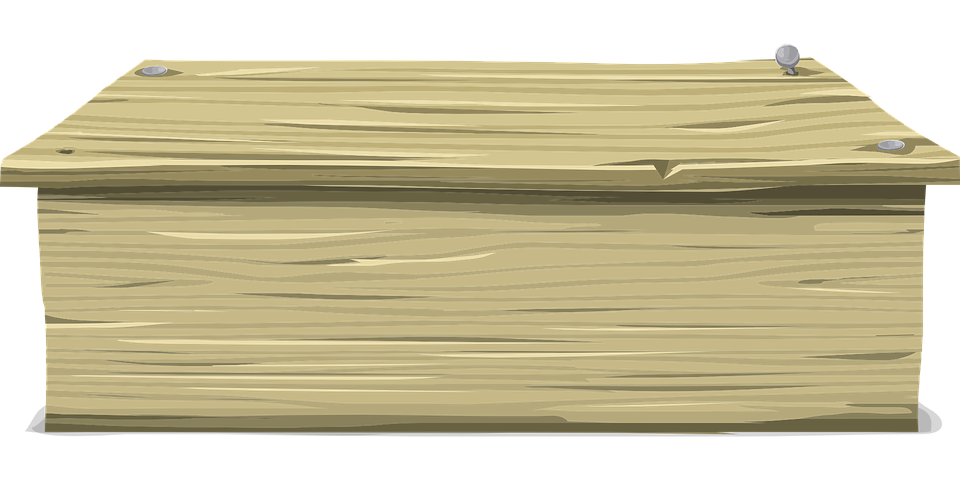 Ngày hôm sau …
Bài toán 2. Nhà Lan trồng được 15 cây hoa hồng, nhà Hùng trồng nhiều hơn nhà Lan 4 cây. Hỏi nhà Hùng trồng được bao nhiêu cây hoa hồng?
A. Bài toán về nhiều hơn
A. Bài toán về ít hơn
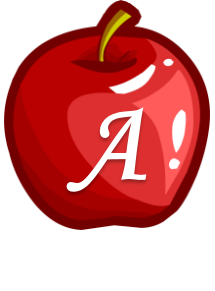 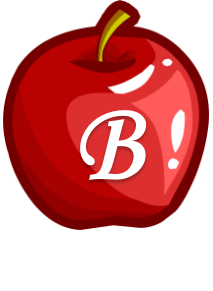 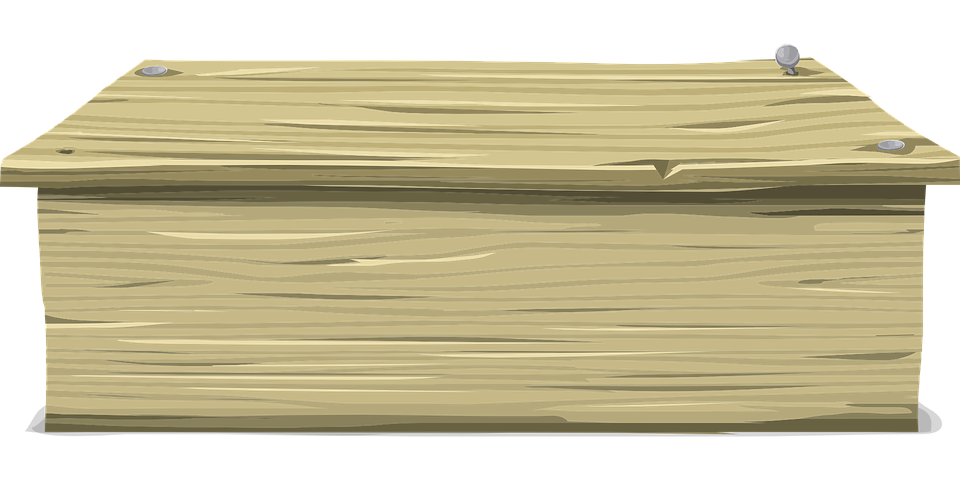 Ngày hôm sau …
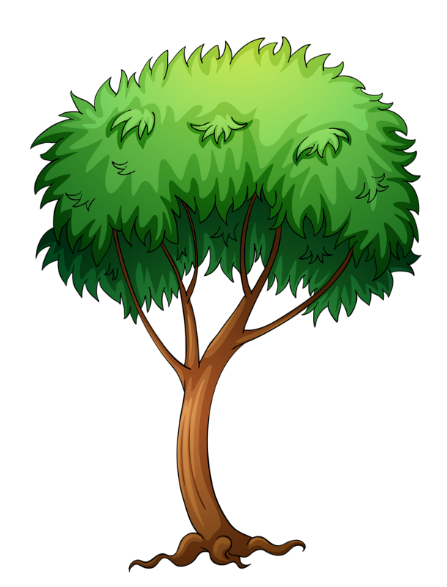 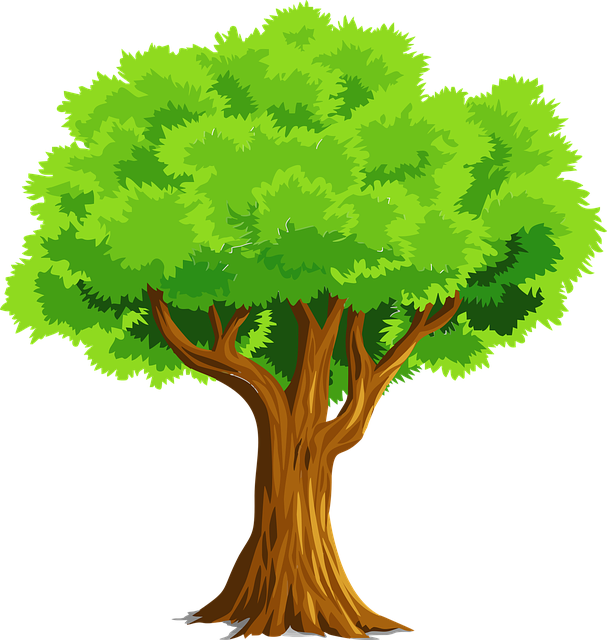 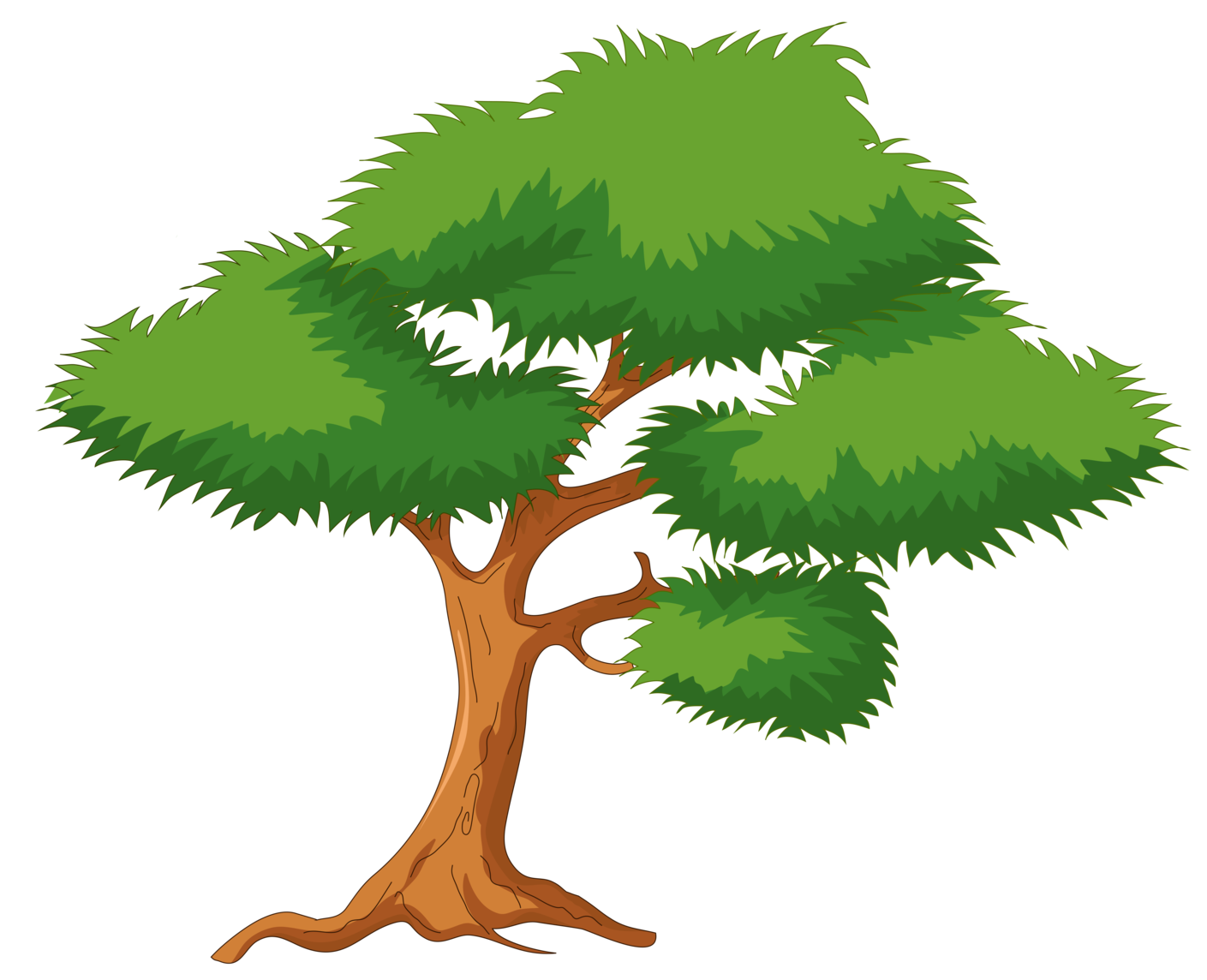 Ta sẽ trở lại!
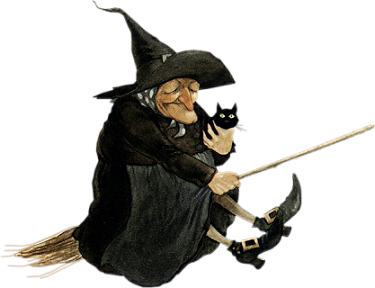 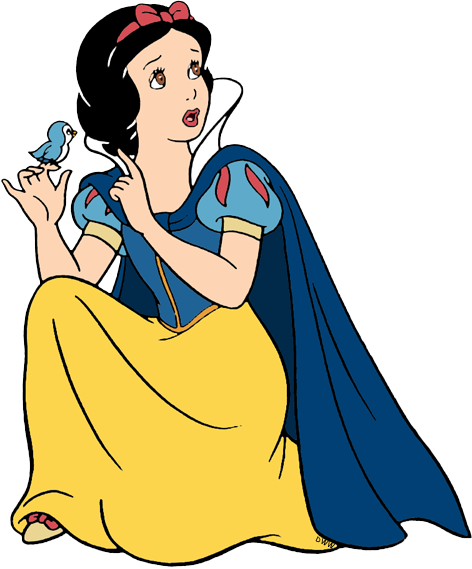 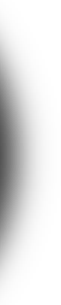 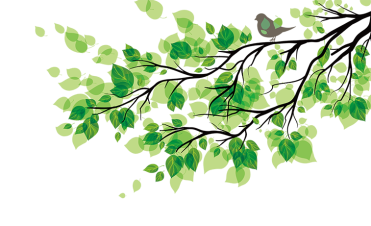 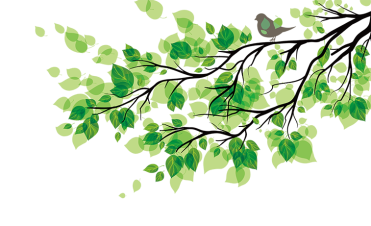 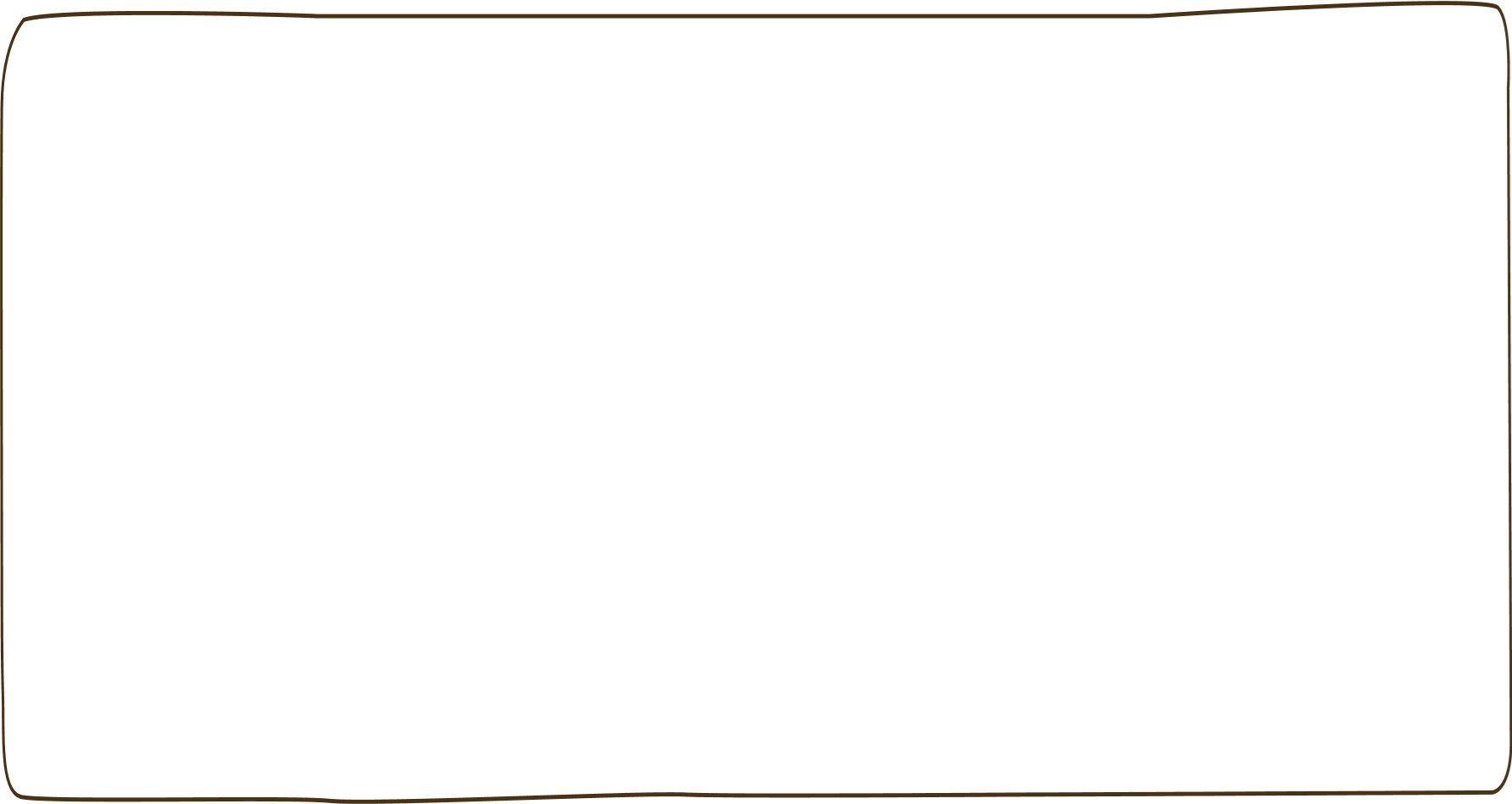 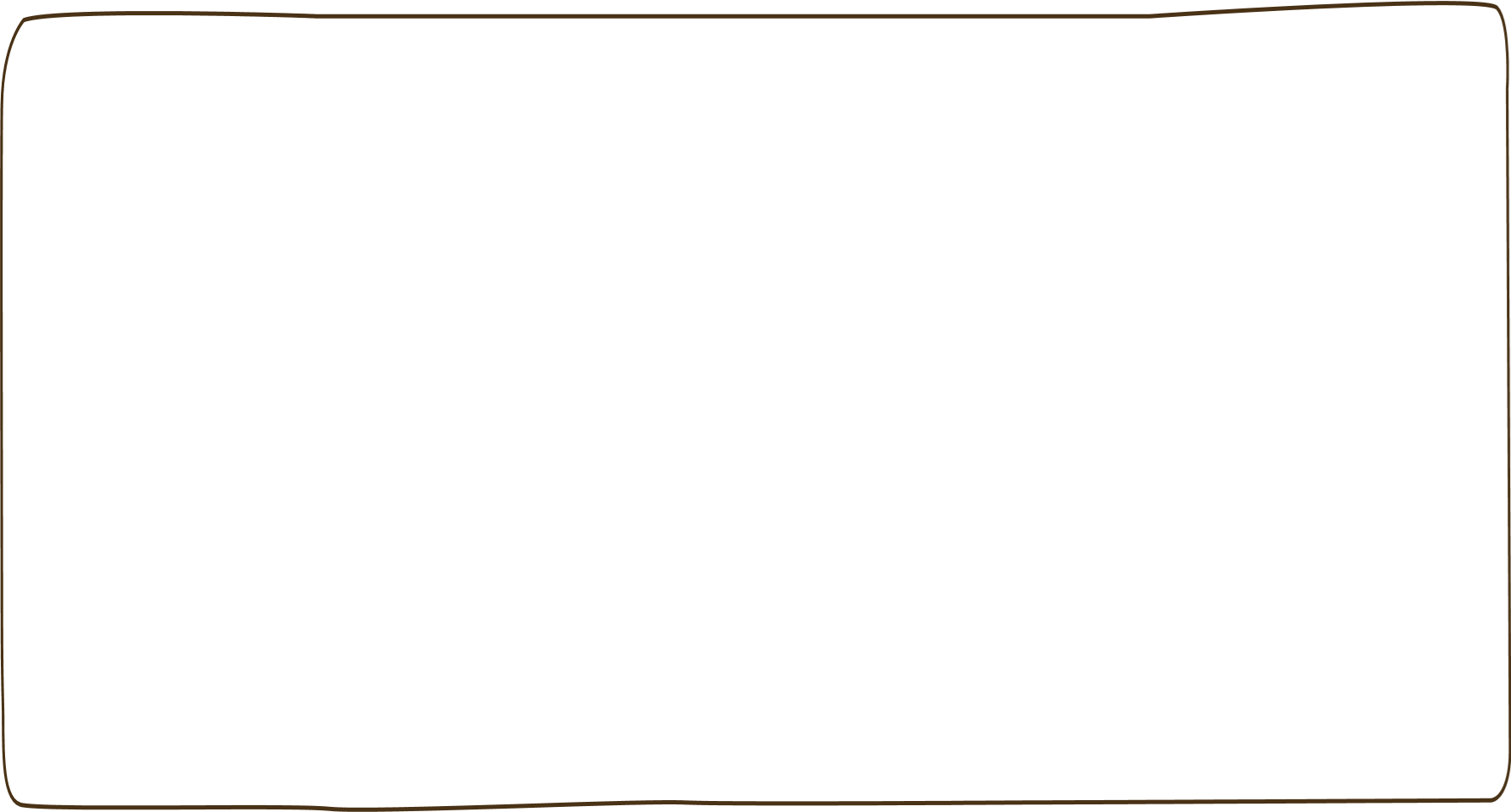 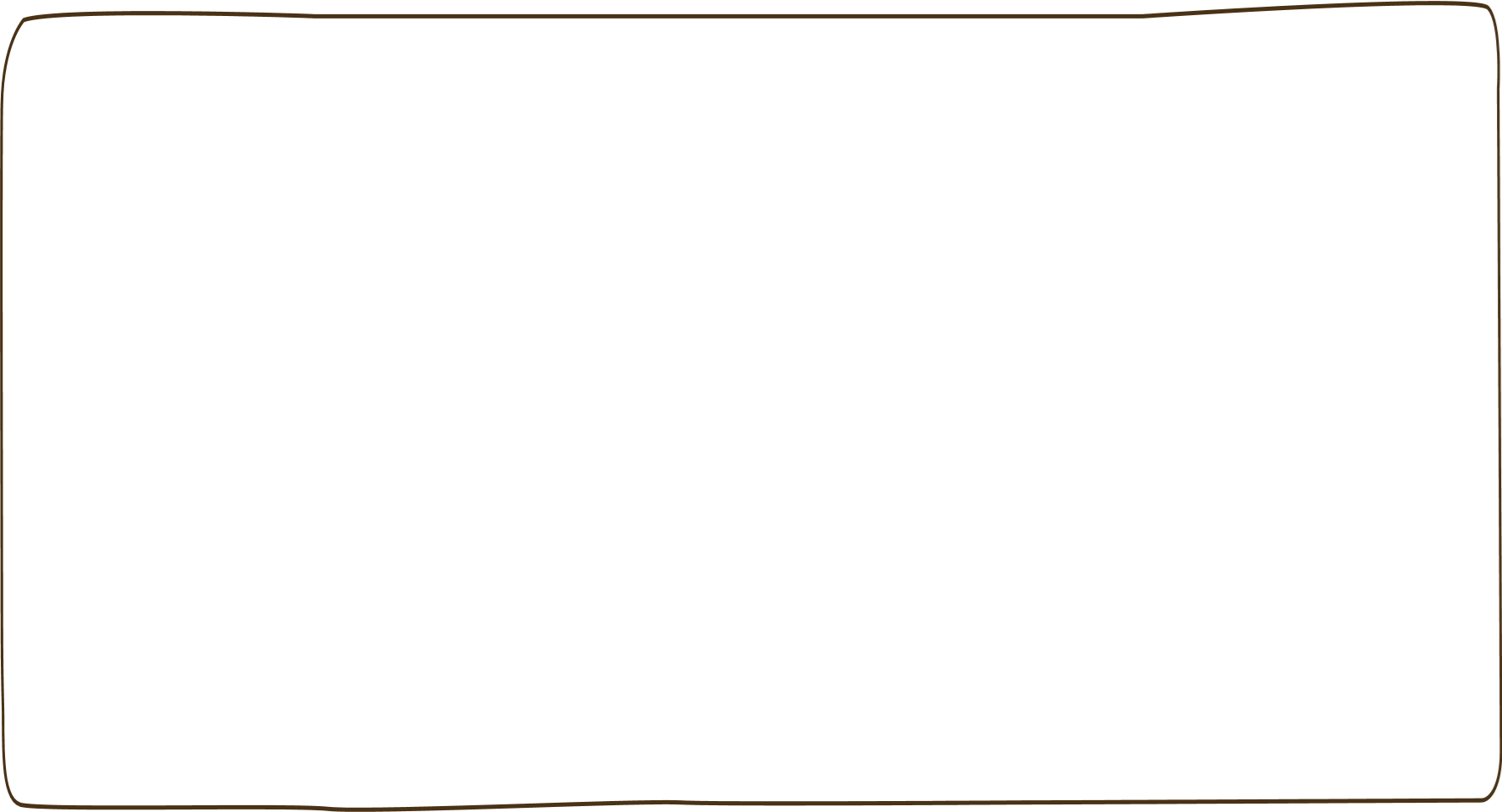 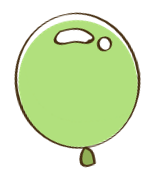 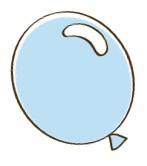 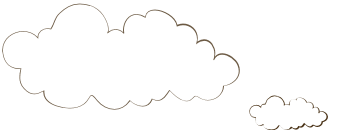 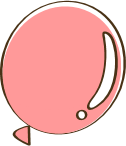 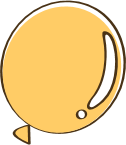 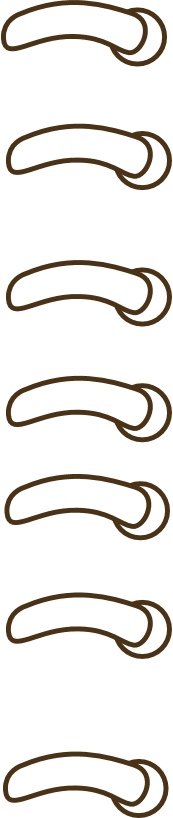 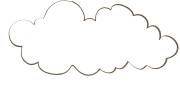 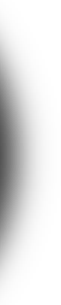 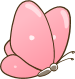 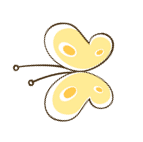 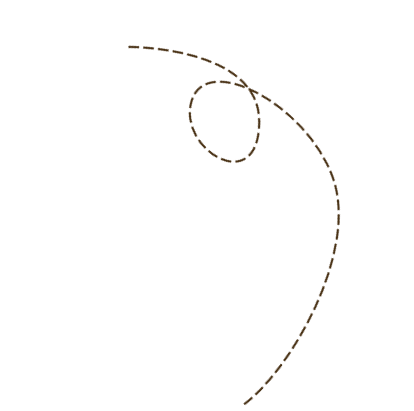 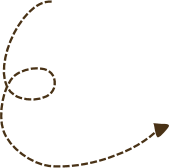 Luyện tập
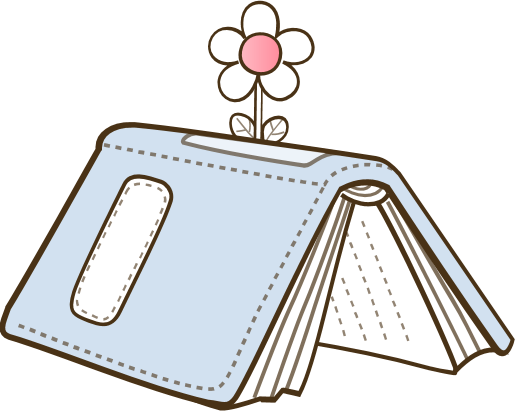 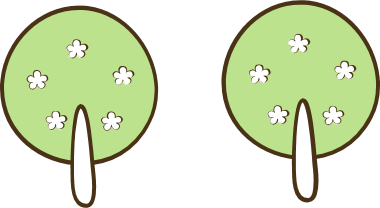 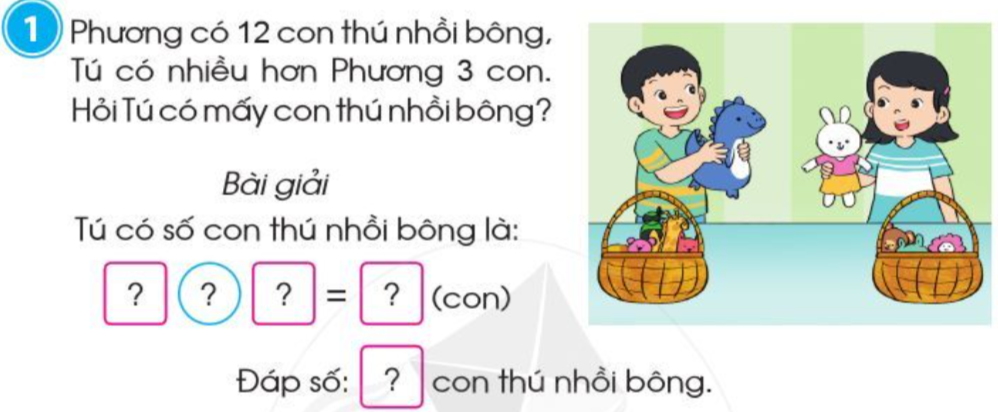 - Bài toán cho biết những gì? Bài toán hỏi gì?
- Bài này thuộc dạng toán nào?
15
+
3
12
Bài toán thuộc Bài toán về nhiều hơn.
                   (Tìm số lớn)
15
- Hãy xác định số lớn, số bé và phần nhiều hơn.
Tóm tắt
Phương  :
Tú          :
12 con thú nhồi bông
? con thú nhồi bông
3 con thú nhồi bông
Bài giải
Tú có số con thú nhồi bông là:
              12 + 3 = 15 (con thú nhồi bông)
                    Đáp số: 15 con thú nhồi bông.
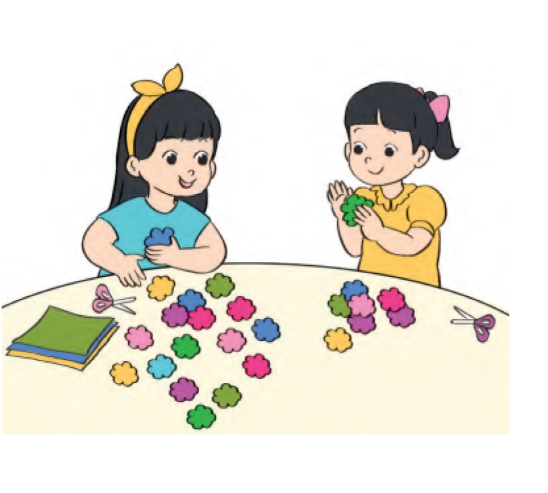 Bài thuộc dạng toán nào đã học?
Bài toán về ít hơn.   (Tìm số bé)
Để giải bài toán về ít hơn, chúng ta cần xác định những gì?
Chúng ta cần xác định số lớn,  số bé, phần ít hơn.
Tóm tắt
Huyền:
Thủy  :
17 bông hoa
? bông hoa
9 bông hoa
Bài giải
Thủy cắt được số bông hoa là:
17 – 9 = 8 (bông hoa)
       Đáp số: 8 bông hoa.
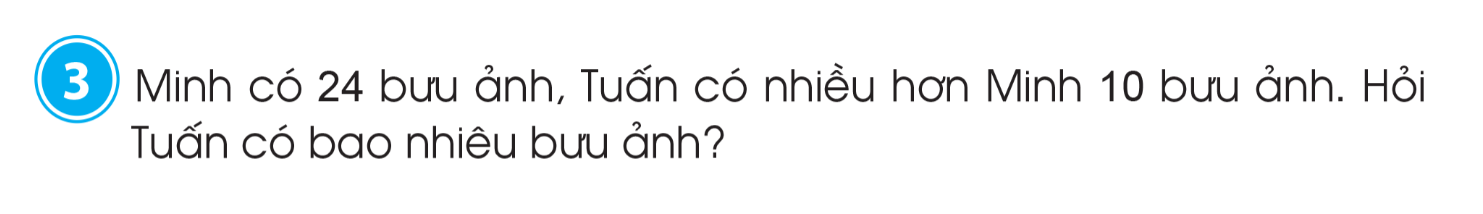 Bài thuộc dạng toán gì?
Bài toán về nhiều hơn.
Tóm tắt
24 bưu ảnh
? bưu ảnh
10 bưu ảnh
Minh  :
Tuấn   :
Tương tự như bài 1 và 2 cô đã hướng dẫn, các con hãy tóm tắt và làm bài 3
 vào vở ô li Toán nhé!
Tóm tắt
Minh  :
Tuấn   :
24 bưu ảnh
? bưu ảnh
10 bưu ảnh
Bài giải
Tuấn có số bưu ảnh là:
24 + 10 = 34 (bưu ảnh)
Đáp số: 34 bưu ảnh
11 chiếc
? chiếc
Bài thuộc dạng toán gì?
Bài toán về ít hơn.
4 chiếc
Tóm tắt
Máy chạy bộ    :
Ghế nằm đẩy tạ:
Tóm tắt
Máy chạy bộ    :
Ghế nằm đẩy tạ:
11 chiếc
? chiếc
4 chiếc
Bài giải
Phòng tập thể dục có số chiếc ghế nằm đẩy tạ là:
11 –  4   = 7  (chiếc)
Đáp số: 7 chiếc.
Kiến thức cần ghi nhớ
Bài toán về nhiều hơn
- Biết số bé.
- Biết phần “nhiều hơn” của số lớn so với số bé.
- Tìm số lớn = số bé + phần “nhiều hơn”.
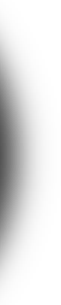 Bài toán về ít hơn
- Biết số lớn.
- Biết phần “ít hơn” của số bé so với số lớn.
- Tìm số bé = số lớn - phần “ít hơn”.
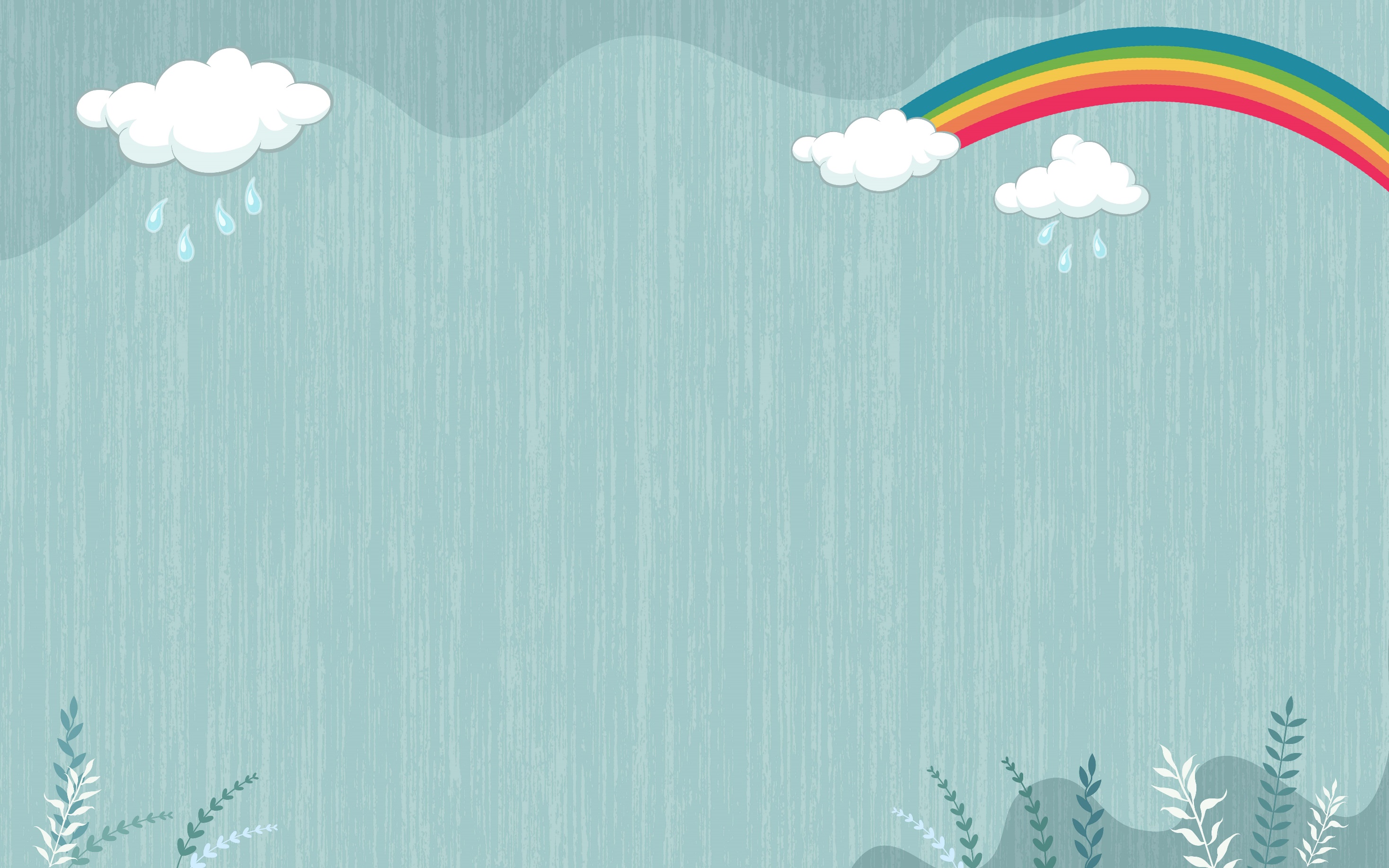 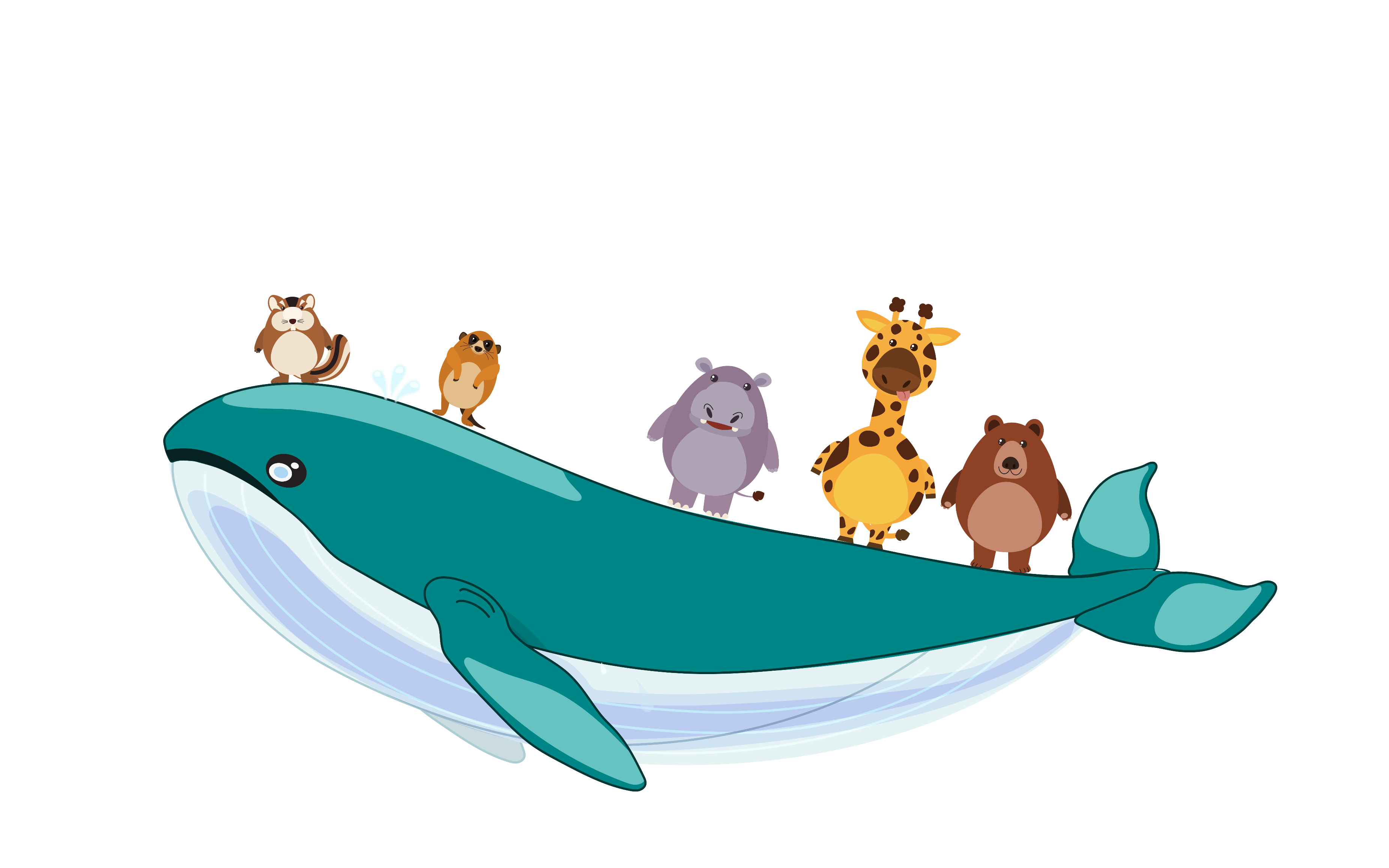 HẸN GẶP LẠI